İlkokulda problem çözme
Problem kaynakları
Problem çözme teknikleri
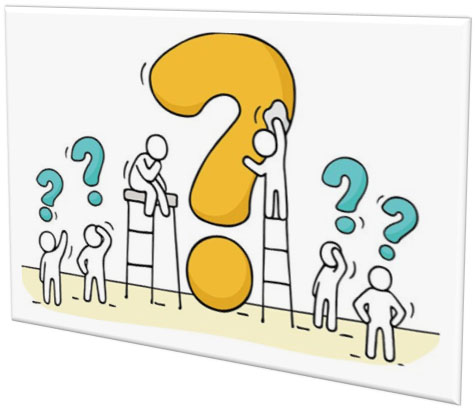 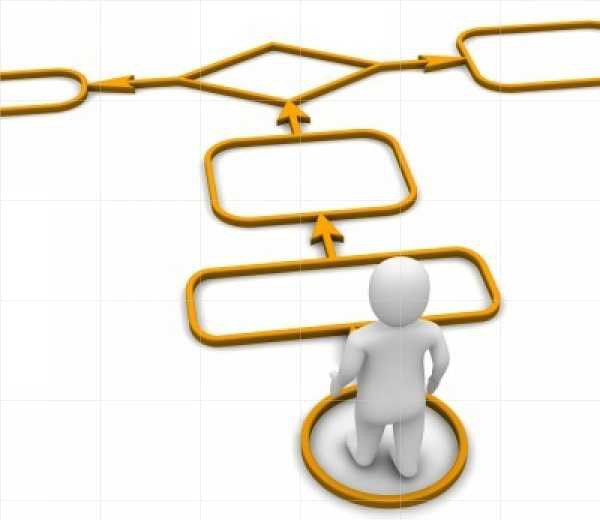